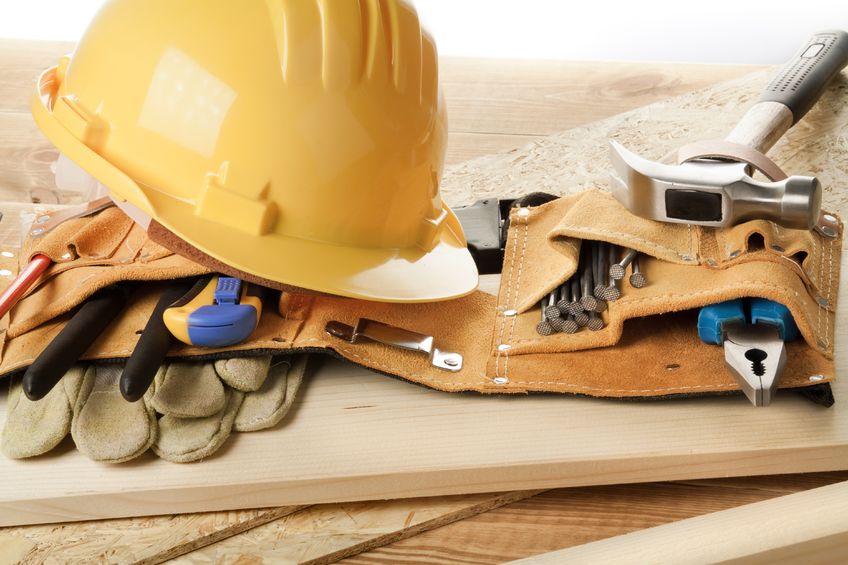 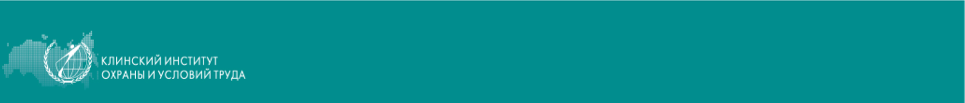 ТРУДОВАЯ ДЕЯТЕЛЬНОСТЬ ЧЕЛОВЕКА
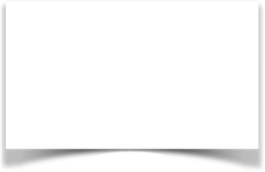 ОСНОВНЫЕ ПОНЯТИЯ, ТЕРМИНЫ И ОПРЕДЕЛЕНИЯ В СФЕРЕ БЕЗОПАСНОСТИ И ОХРАНЫ ТРУДА
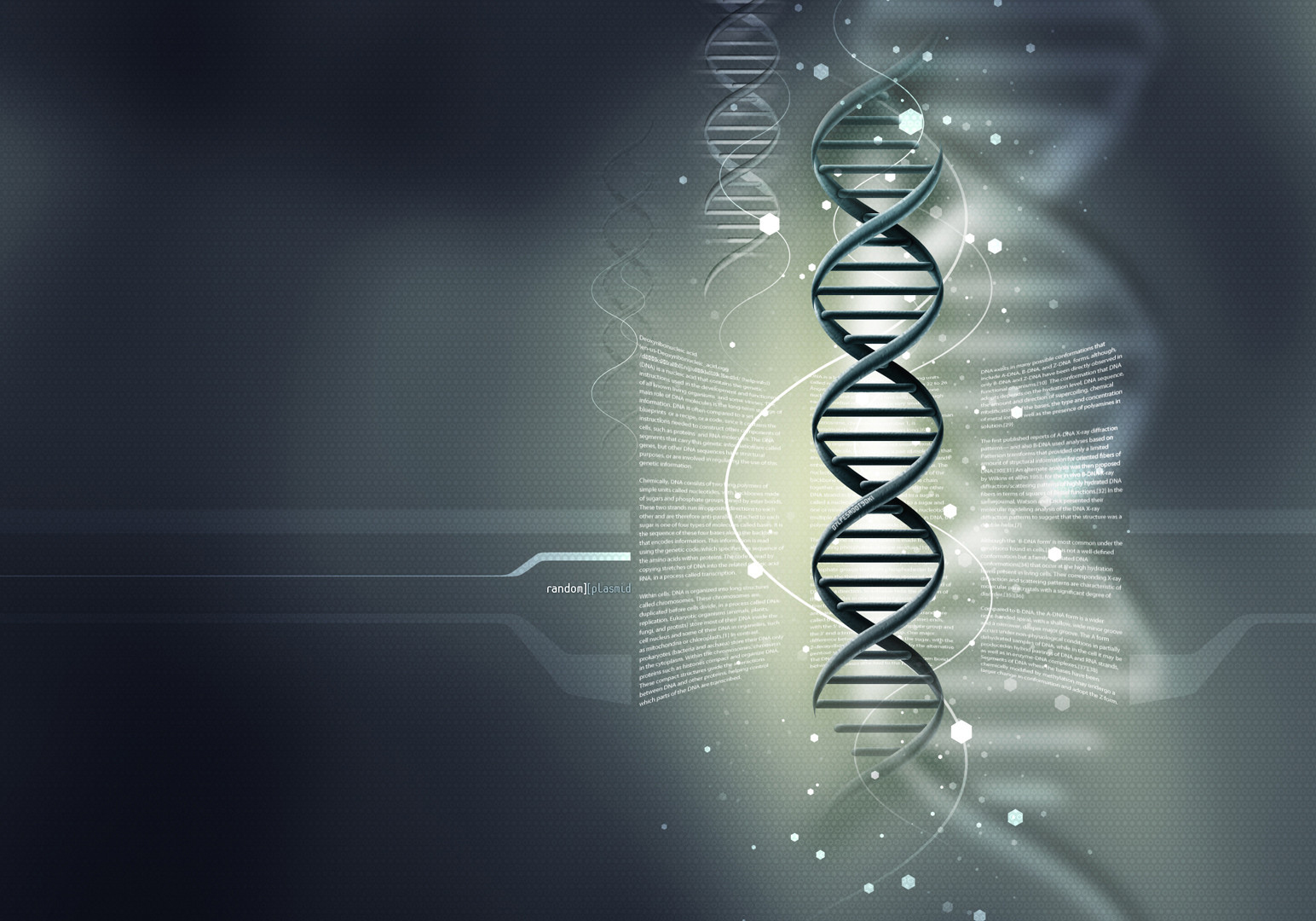 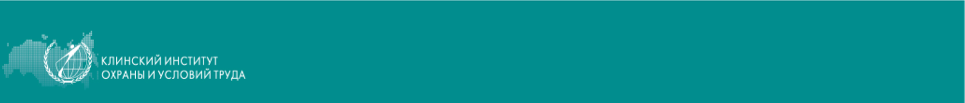 2
ТРУДОВАЯ ДЕЯТЕЛЬНОСТЬ ЧЕЛОВЕКА
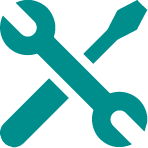 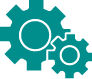 В процессе трудовой деятельности человек при помощи орудий труда осваивает, изменяет и приспосабливает к своим целям предметы природы, использует механические, физические и химические свойства предметов и явлений природы и заставляет их взаимно влиять друг на друга для достижения заранее намеченной цели
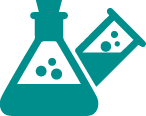 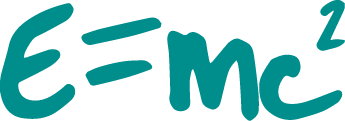 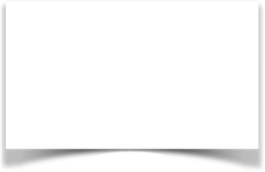 ТРУД – ЦЕЛЕСООБРАЗНАЯ, СОЗНАТЕЛЬНАЯ ДЕЯТЕЛЬНОСТЬ ЧЕЛОВЕКА, НАПРАВЛЕННАЯ НА УДОВЛЕТВОРЕНИЕ ПОТРЕБНОСТЕЙ ИНДИВИДА И ОБЩЕСТВА
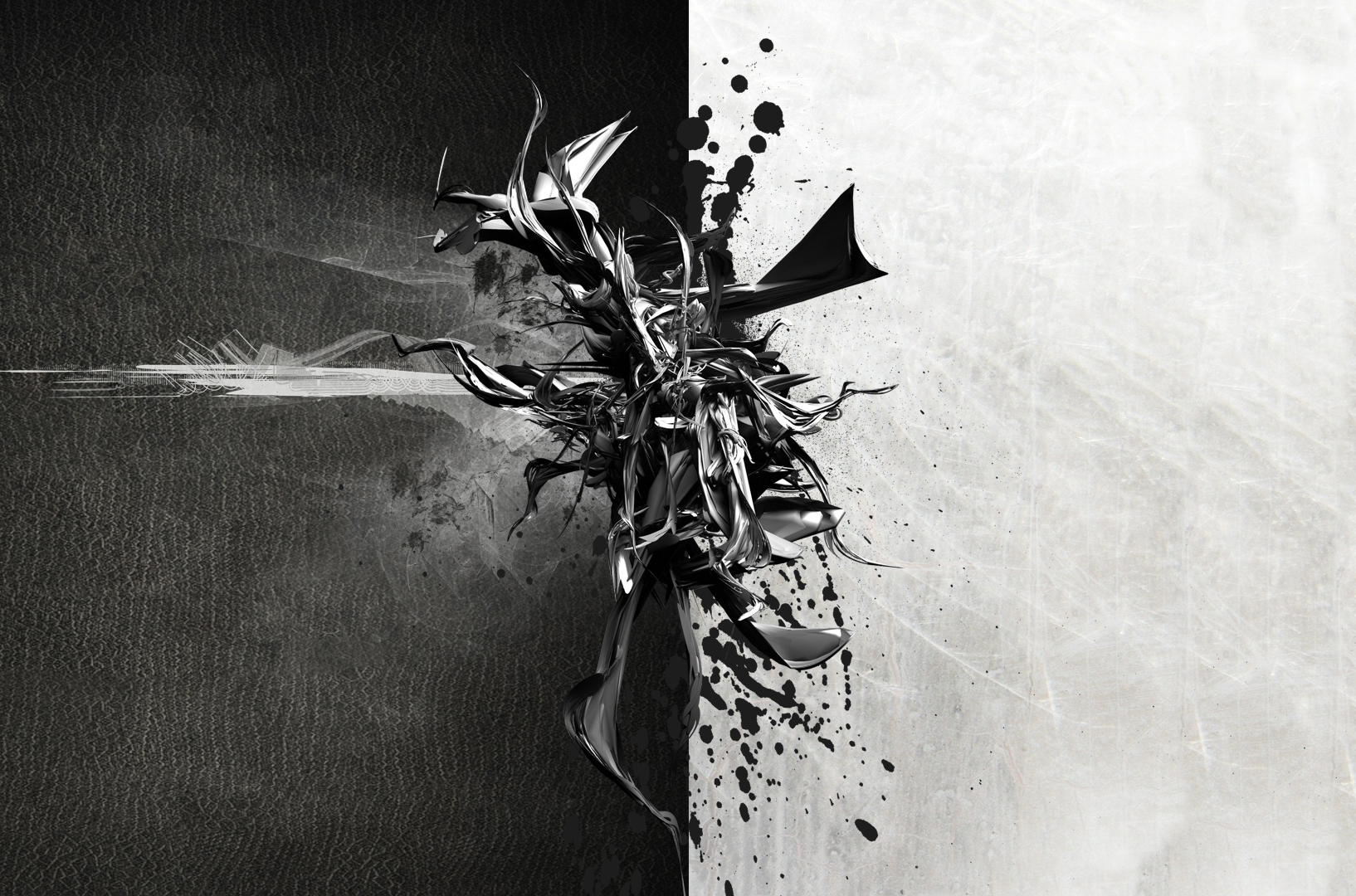 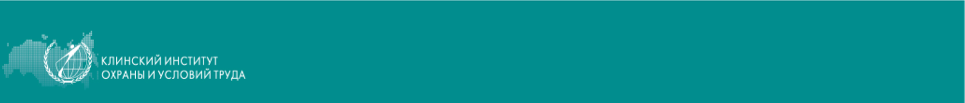 3
ТРУДОВАЯ ДЕЯТЕЛЬНОСТЬ ЧЕЛОВЕКА
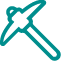 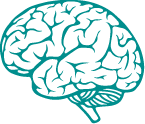 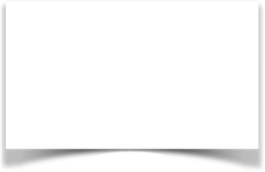 ВИДЫ ТРУДОВОЙ ДЕЯТЕЛЬНОСТИ ЧЕЛОВЕКА
ФИЗИЧЕСКИЙ 
ТРУД
УМСТВЕННЫЙ ТРУД
Смешанные формы трудовой деятельности
(сочетающие умственный и физический труд)
РУЧНОЙ
УПРАВЛЕНЧЕСКИЙ
МЕХАНИЗИРОВАННЫЙ
ОПЕРАТОРСКИЙ
Разновидности физического труда
Разновидности умственного труда
ТРУД НА КОНВЕЙЕРЕ
ТВОРЧЕСКИЙ
ТРУД НА ПОЛУАВТОМАТИЧЕСКОМ И АВТОМАТИЧЕСКОМ ПРОИЗВОДСТВЕН
ТРУД ПРЕПОДАВАТЕЛЕЙ, ВРАЧЕЙ, УЧАЩИХСЯ
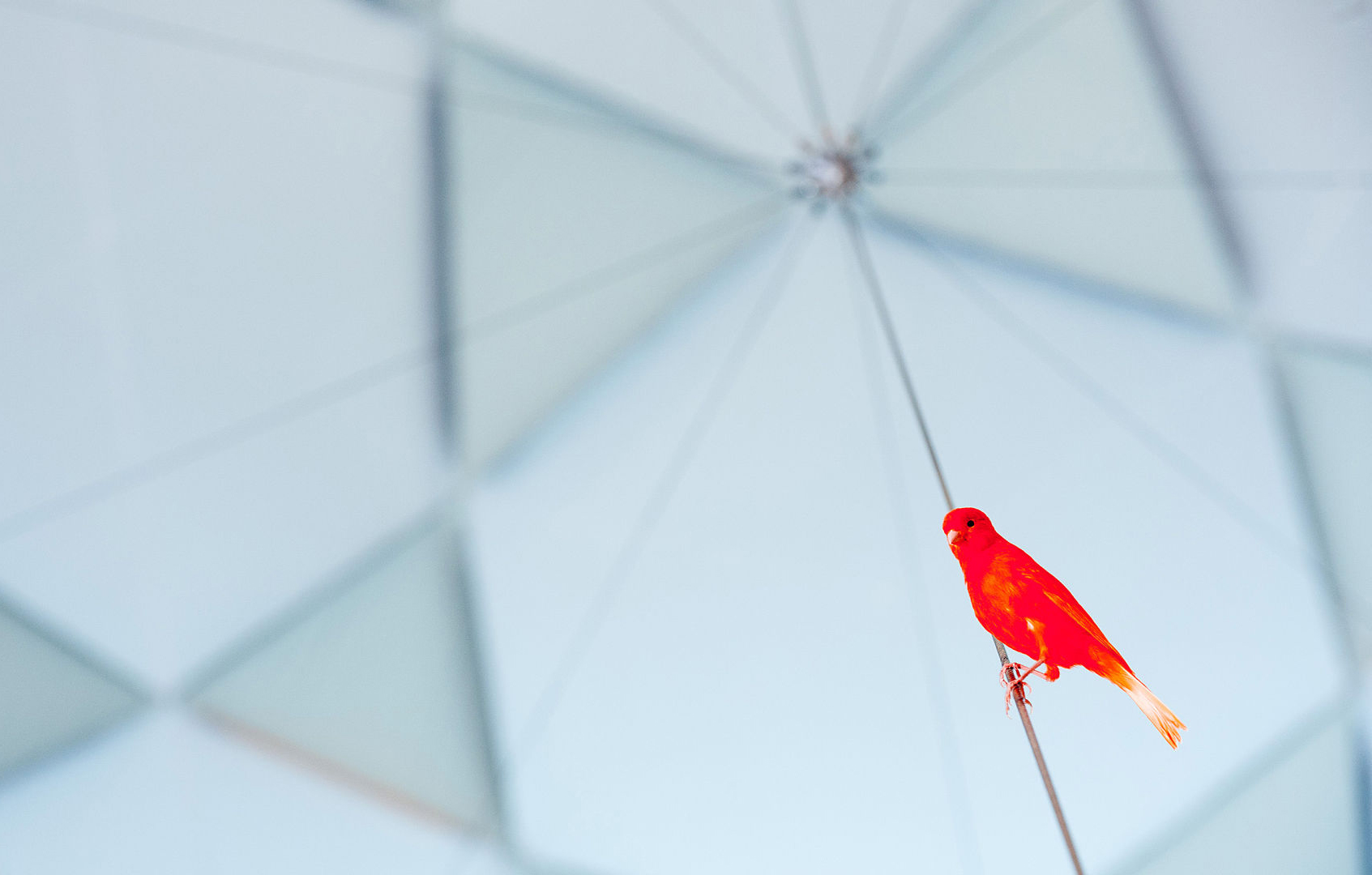 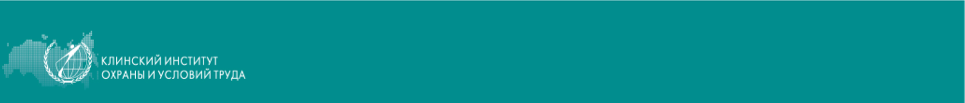 4
УСЛОВИЯ ТРУДА
УСЛОВИЯ ТРУДА ФОРМИРУЮТСЯ ПОД ВЛИЯНИЕМ МНОЖЕСТВА РАЗНООБРАЗНЫХ ПО СОСТАВУ И АКТИВНОСТИ ФАКТОРОВ
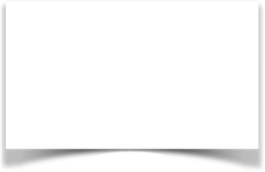 Условия труда - это совокупность взаимосвязанных психофизиологических, санитарно-гигиенических и эстетических факторов производственной среды, оказывающих влияние на здоровье и работоспособность персонала в процессе труда
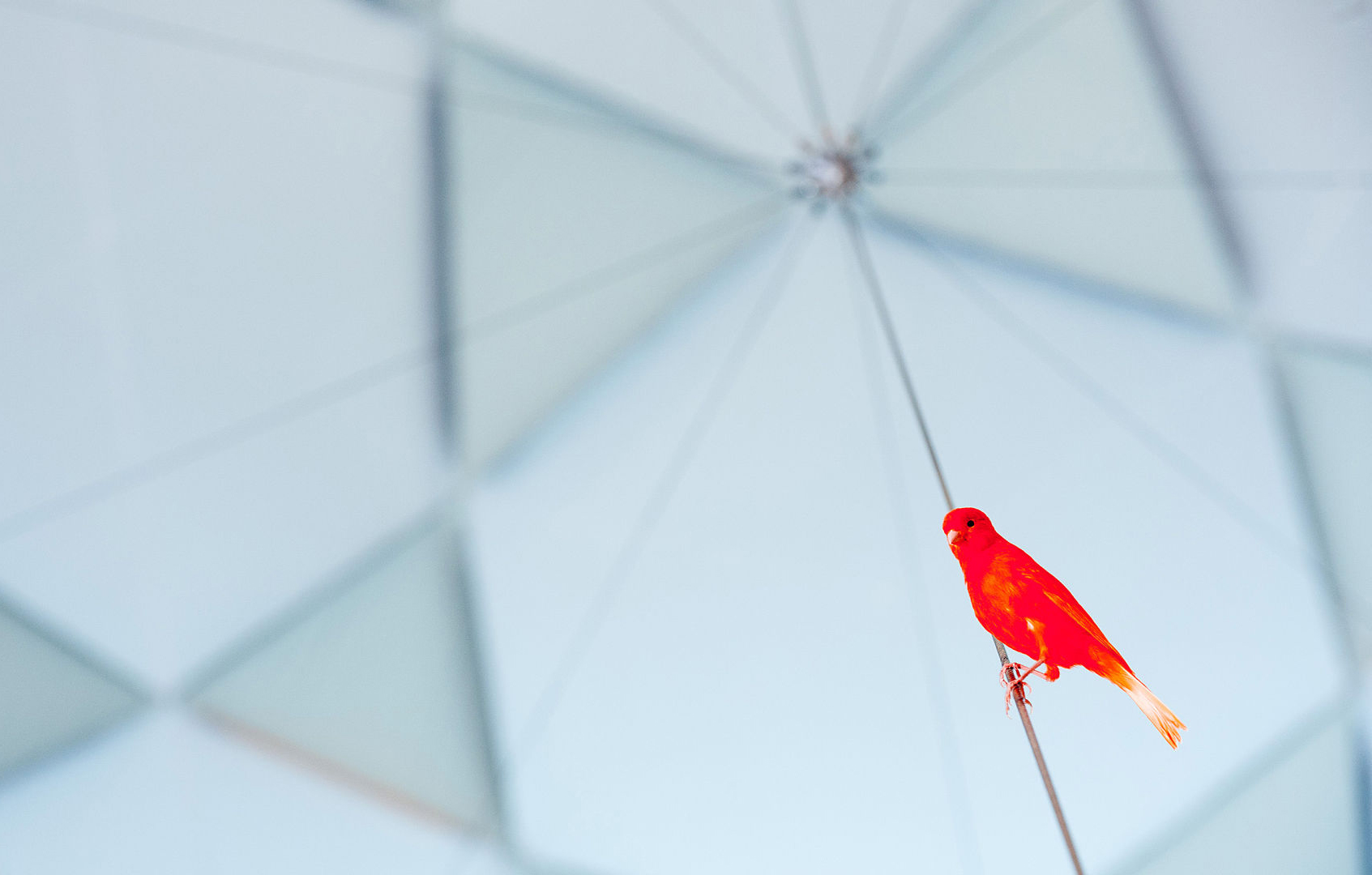 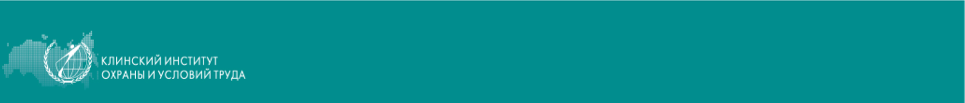 5
НЕБЛАГОПРИЯТНЫЕ ПОСЛЕДСТВИЯ ВОЗДЕЙСТВИЯ УСЛОВИЙ ТРУДА НА ЧЕЛОВЕКА
При определенных обстоятельствах воздействие условий труда на работающего человека может привести к неблагоприятным последствиям
Для человека такими неблагоприятными событиями являются:
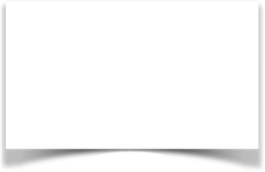 Необходимо обеспечить такие условия труда, при которых негативные воздействия не  превышали бы защитных способностей организма
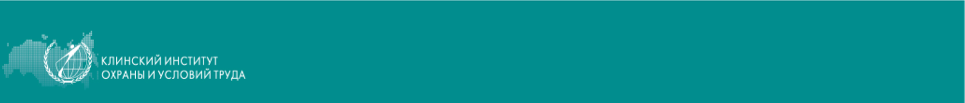 ПОНЯТИЕ «БЕЗОПАСНОСТЬ ПРОИЗВОДСТВЕННОЙ ДЕЯТЕЛЬНОСТИ»
6
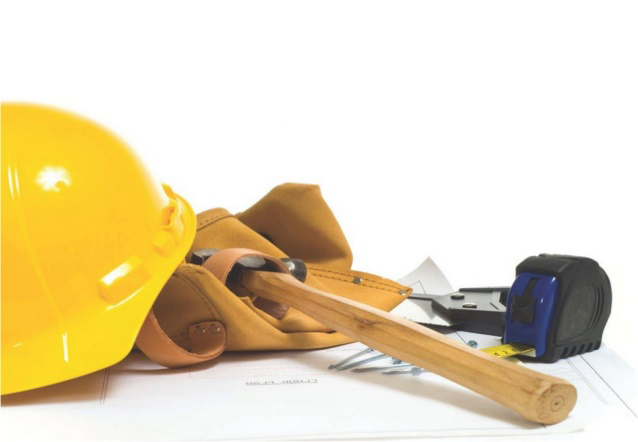 Безопасность производственной деятельности – это такое состояние производственных процессов, при котором отсутствует недопустимый риск, связанный с возможностью нанесения ущерба технологическому процессу, имуществу, здоровью работников и третьих лиц, окружающей среде
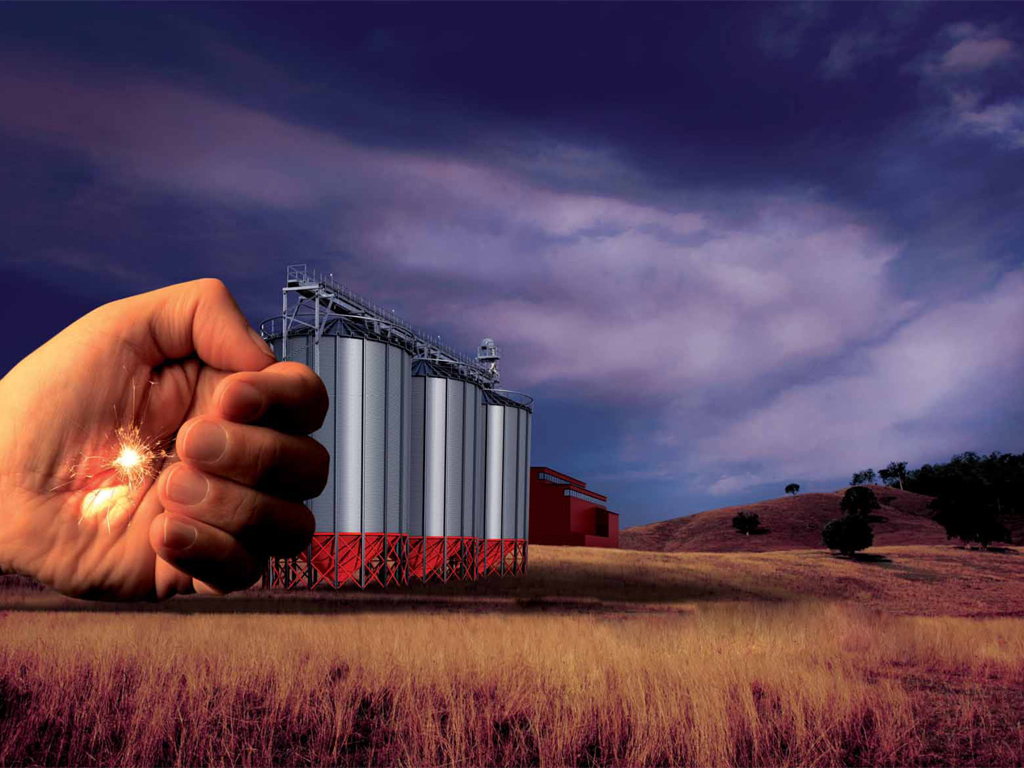 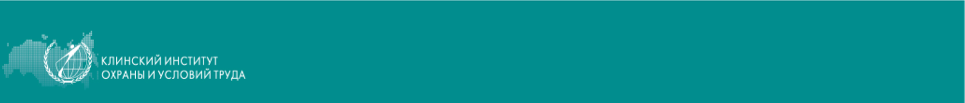 ОСНОВНЫЕ ПРИНЦИПЫ ОБЕСПЕЧЕНИЯ БЕЗОПАСНОСТИ ТРУДА
7
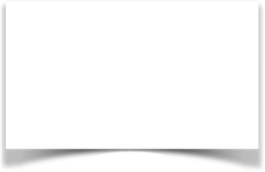 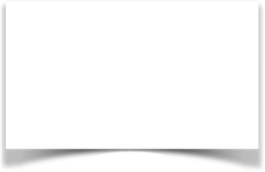 ПРИНЦИП ПРОФИЛАКТИКИ, ПРЕДОТВРАЩЕНИЯ
ПРИНЦИП МИНИМИЗАЦИИ ПОСЛЕДСТВИЙ
выполнении мероприятий постоянной готовности к ликвидации появления опасности и минимизации ее последствий. Он вытекает из невозможности обеспечения АБСОЛЮТНОЙ БЕЗОПАСНОСТИ
постоянное (систематическое) выполнение различных мероприятий, направленных на предупреждение, профилактику, ПРЕДОТВРАЩЕНИЕ опасностей, ликвидацию или снижение риска
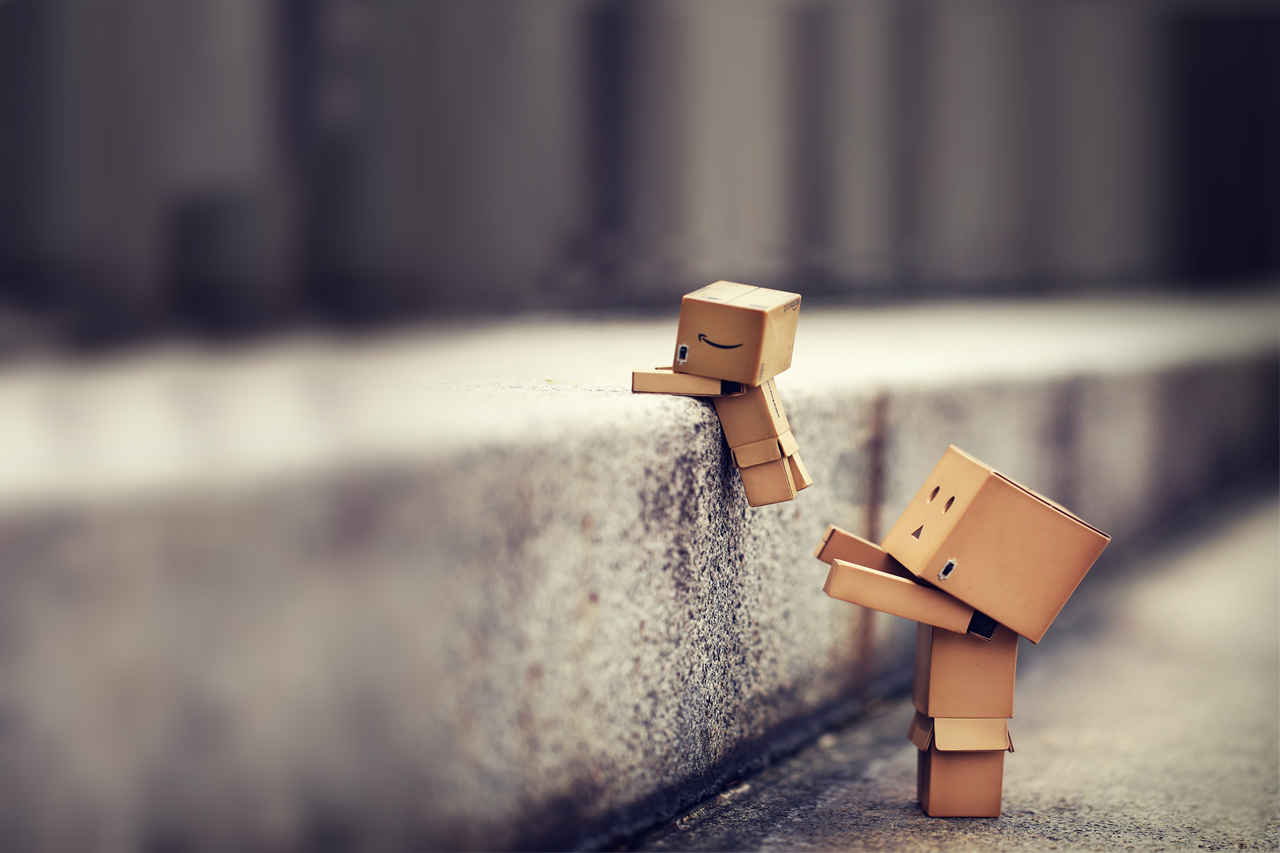 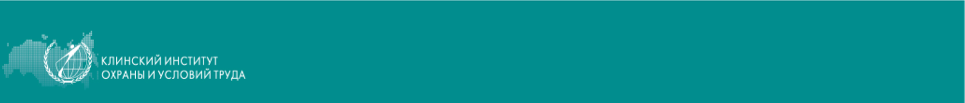 8
ПОНЯТИЕ «ОХРАНА ТРУДА»
Охрана труда  –  система   
сохранения жизни и здоровья работников в процессе трудовой деятельности, включающая в себя правовые, социально-экономические, организационно-технические, санитарно-гигиенические, лечебно-профилактические, реабилитационные и  другие мероприятия
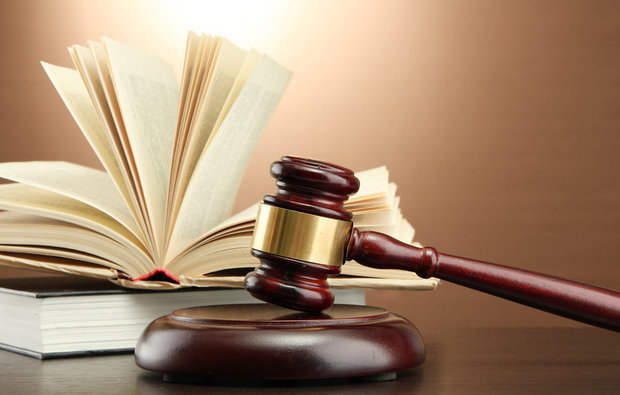 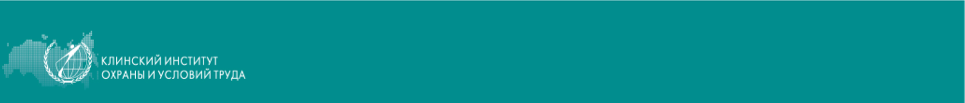 9
ПОНЯТИЕ «ОХРАНА ТРУДА»
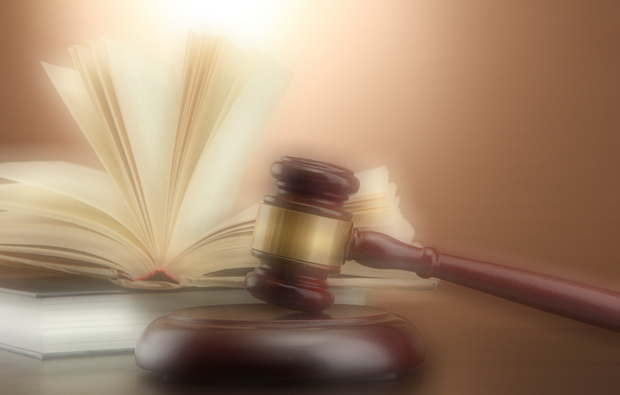 Основная цель охраны труда – сохранение жизни и здоровья работников в процессе их трудовой деятельности, сформулирована и закреплена законом 
в Трудовом кодексе РФ
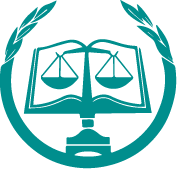 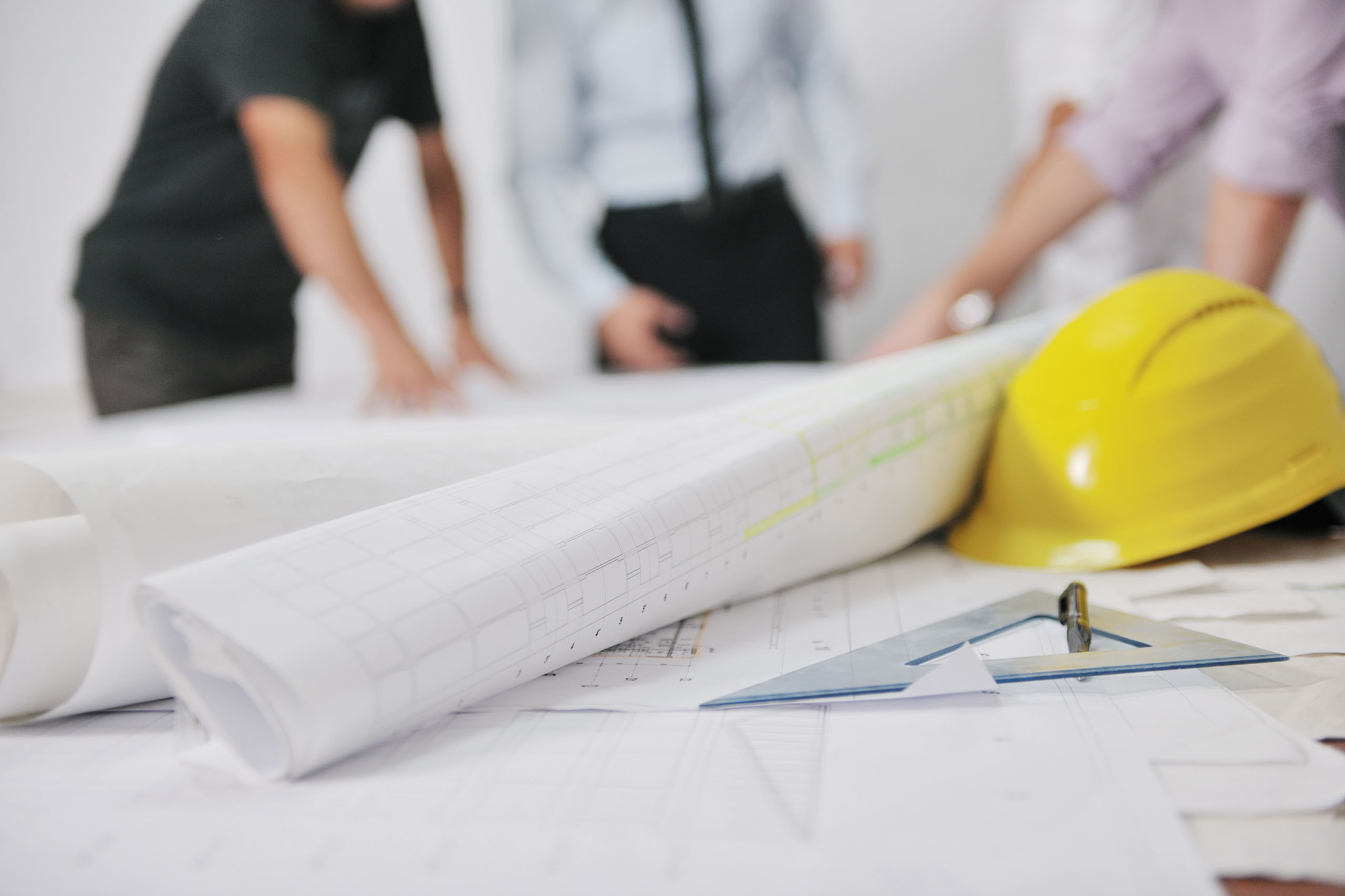 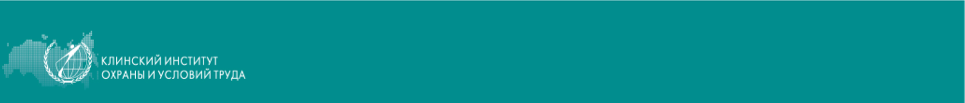 10
ПОНЯТИЕ «ОХРАНА ТРУДА»
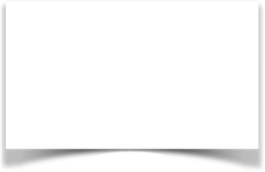 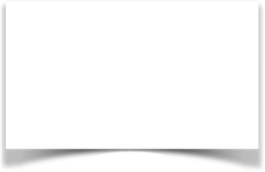 правовые
санитарно-гигиенические
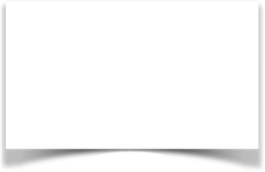 социально-экономические
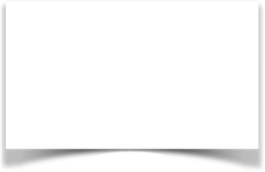 лечебно-профилактические
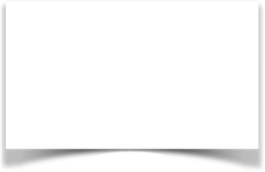 организационно-технические
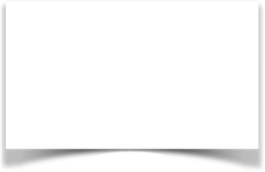 реабилитационные
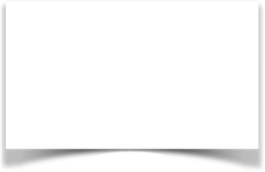 иные
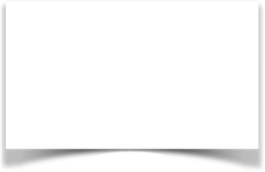 Основной принцип достижения этой цели – системность и всеобщность различного рода мероприятий, в качестве основных групп которых Трудовым кодексом РФ выявлены:
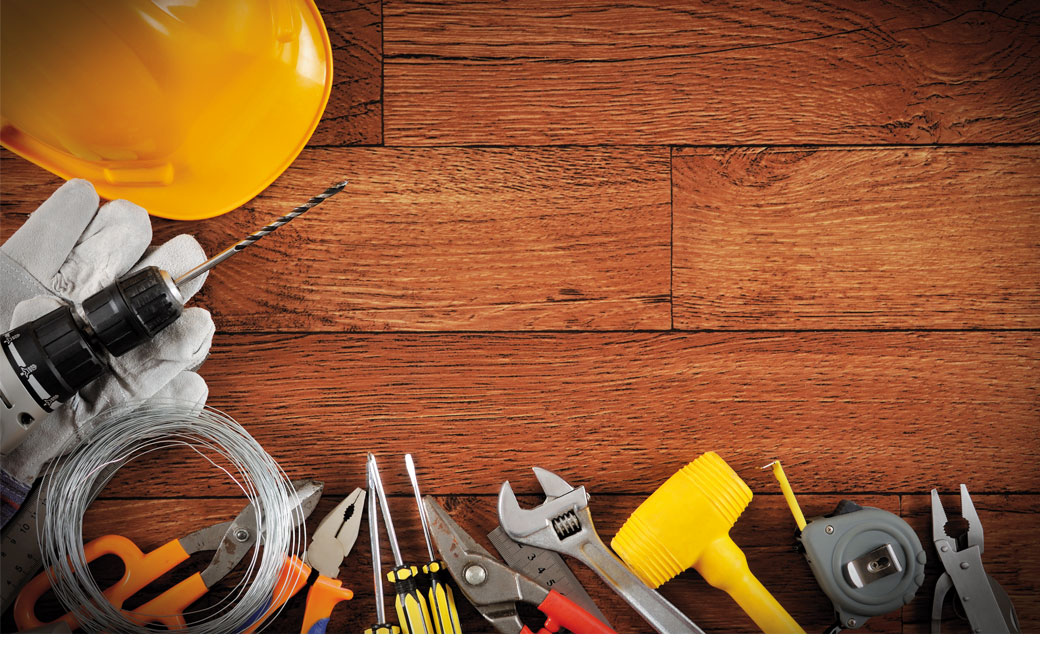 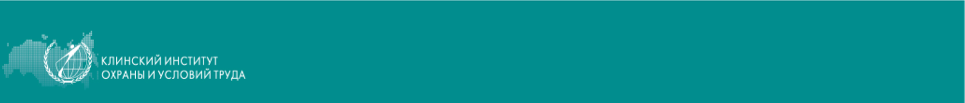 11
ПОНЯТИЕ «ОХРАНА ТРУДА»
Социальной сущностью  охраны труда является поддержание здоровья и трудоспособности экономически активного населения на максимально возможном уровне, а так же социальная защита пострадавших 
на производстве 
и членов их семей
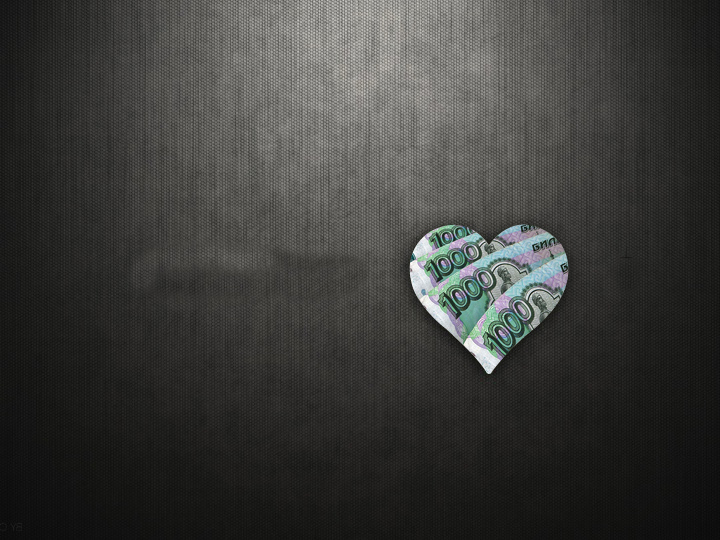 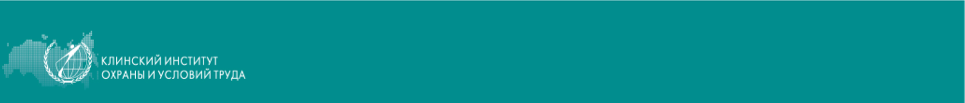 12
ПОНЯТИЕ «ОХРАНА ТРУДА»
Экономическая сущность охраны труда является минимизация потерь общества при ведении им производственной деятельности путем предотвращения случаев производственного травматизма и профессиональной заболеваемости
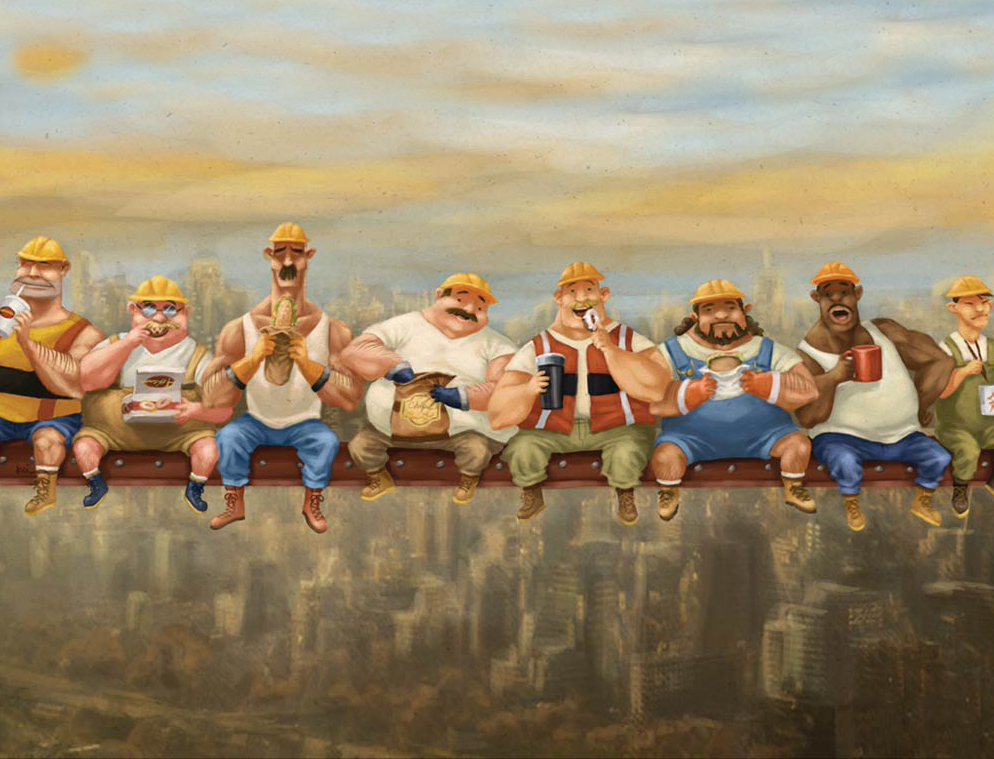 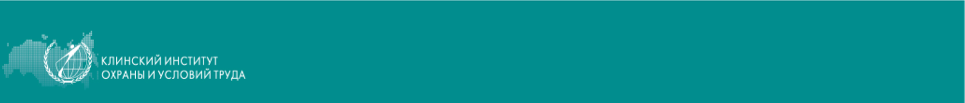 ОСНОВНЫЕ ПРИНЦИПЫ ОБЕСПЕЧЕНИЯ ОХРАНЫ ТРУДА
13
Основные принципы обеспечения охраны труда включают в себя основные принципы обеспечения безопасности труда, но дополняются мерами социальной защиты
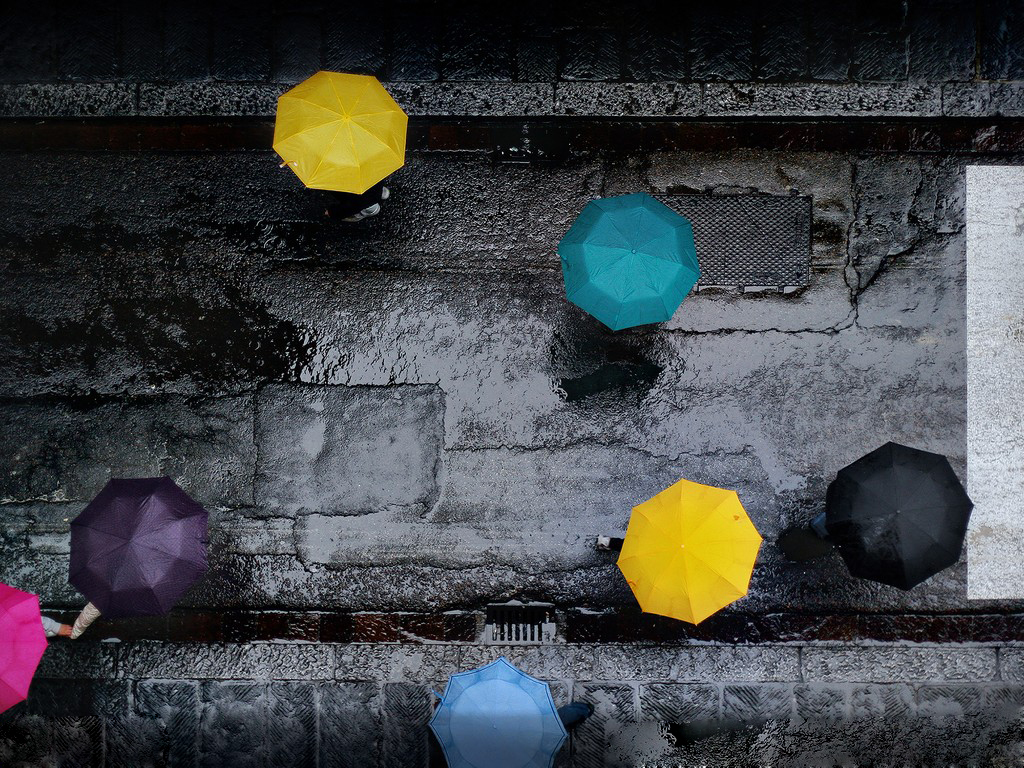 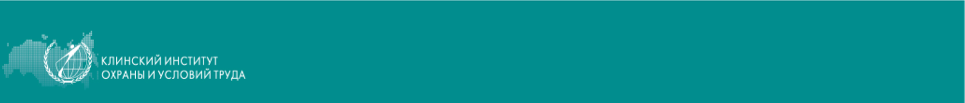 ОСНОВНЫЕ ПРИНЦИПЫ ОБЕСПЕЧЕНИЯ ОХРАНЫ ТРУДА
14
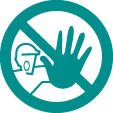 1
Первый и фундаментальный принцип охраны труда – ПРЕДОТВРАЩЕНИЕ производственного травматизма и профессиональной заболеваемости
НЕТ ТРАВМАТИЗМУ
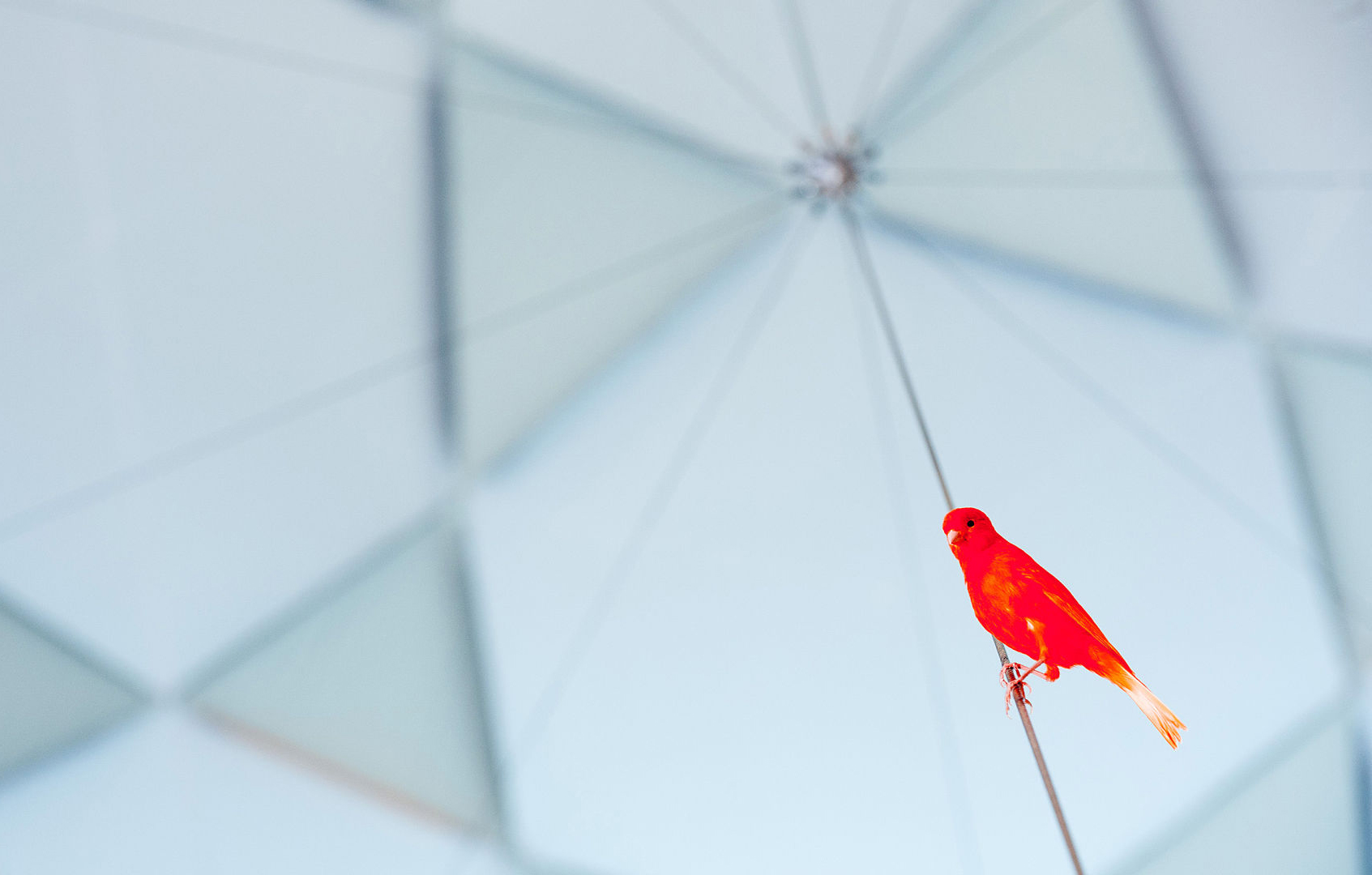 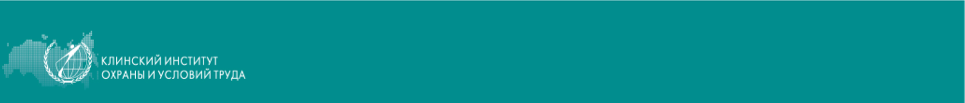 ОСНОВНЫЕ ПРИНЦИПЫ ОБЕСПЕЧЕНИЯ ОХРАНЫ ТРУДА
15
2
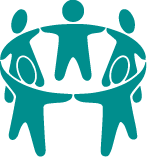 Второй  фундаментальный принцип охраны труда
 – ГОТОВНОСТЬ К ЗАЩИТЕ ПОСТРАДАВШИХ 
(социальная защита)
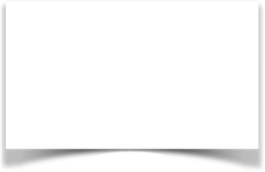 Компенсация работникам за тяжелые, вредные и (или) опасные условия труда
Возмещение вреда пострадавшему причинителем вреда
Реабилитация трудоспособности пострадавших